What is a Cover Page
Introduction to your portfolio
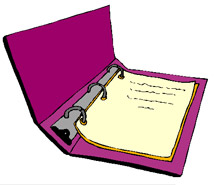 What is the purpose of a Cover page
Since this is the first impression someone will get of you and your professional credentials, use this opportunity to put your “best foot forward.” Give attention to your choice of font and paper selection. You may include a picture if desired. 

This page will set the tone for the rest of your portfolio.
What information should be included on the Cover Page?
Name
Job Position
Way to reach you: Either Phone number or E-mail address
Examples of ways to add creativity but maintain professionalism
images relating to the company 
legible fonts
Color schemes with 3 or less colors